QUANTITATIVE ANALYSISMOF ORGANIC COMPOUNDS
ESTIMATION OF CARBON AND HYDROGEN
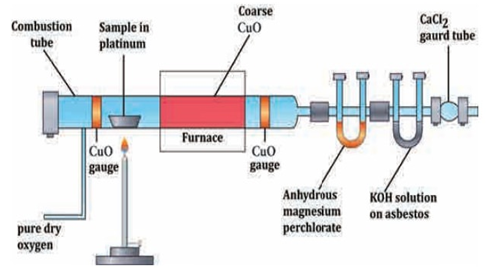 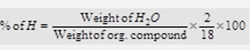 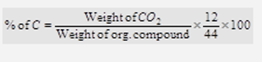 ESTIMATION OF NITROGEN
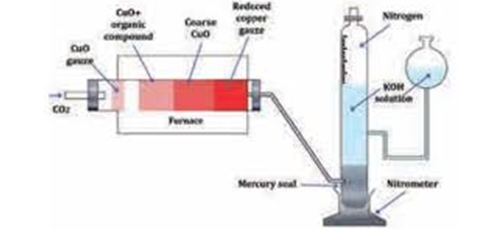 DUMAS METHOD
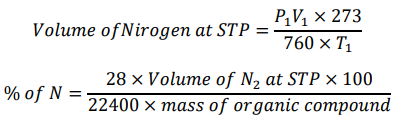 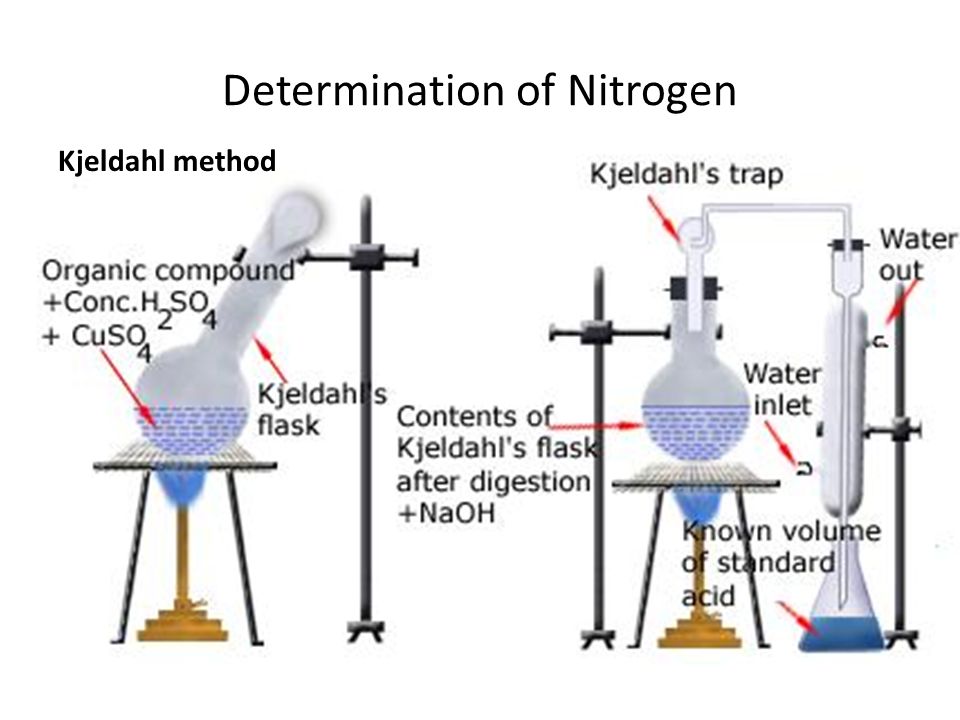 CALCULATION
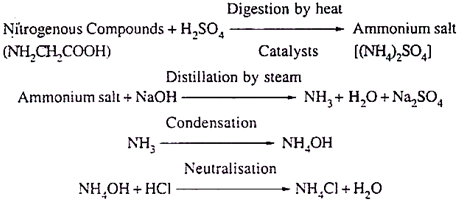 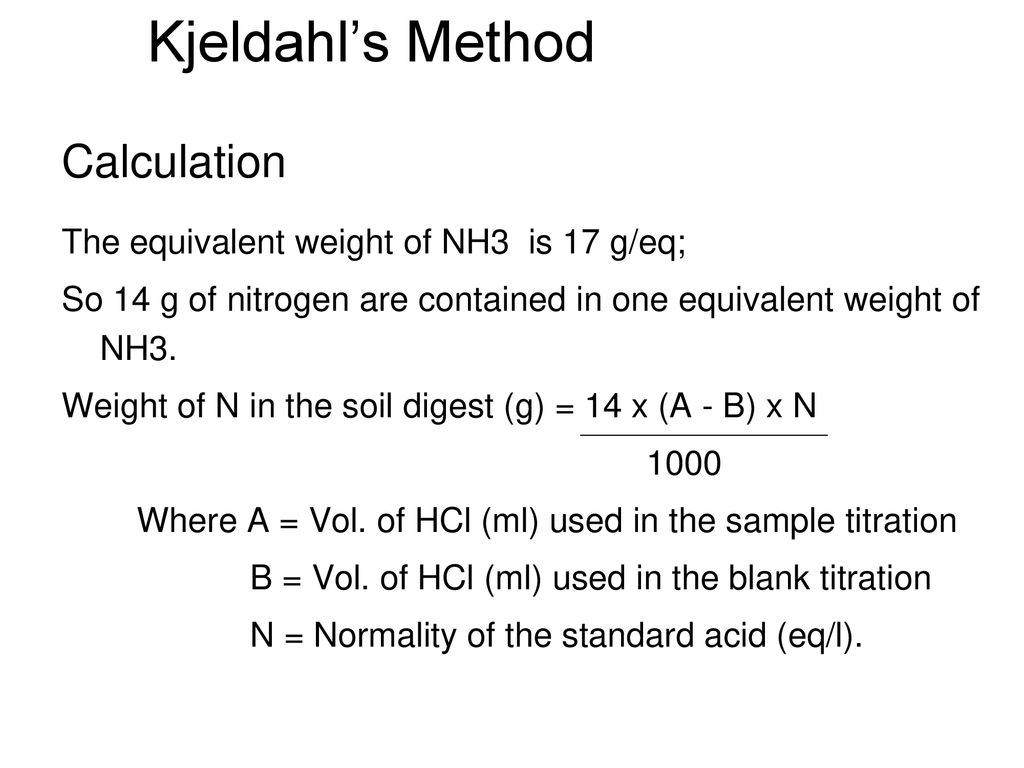 ESTIMATION OF  SULPHUR
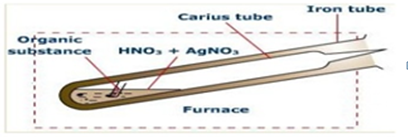 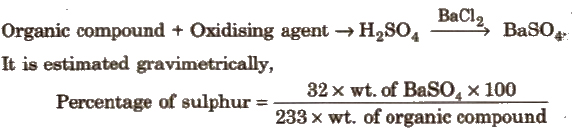 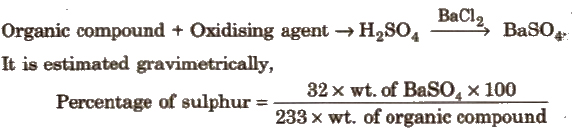 ESTIMATION OF HALOGENS
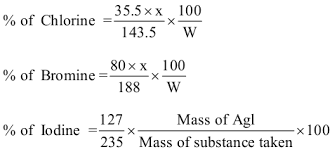